Влияние навыков двигательной активности у детей дошкольного возраста с выявленным дизартрическим синдромом на звукопроизношение
У детей с выраженным дизартрическим компонентом наблюдается отставание в развитии двигательной сферы. Это проявляется в плохой координации сложных движений, их недостаточной точности  ловкости в виде выраженных затруднений при выполнении упражнений по словесной инструкции.
Задачи:
1.Анализ влияния развития мелкой и общей моторики на коррекцию речевых нарушений у детей.
2.Совместное тематическое планирование логопедом, воспитателем, муз. руководителем и инструктором по физвоспитанию.
3.Подбор методик на выявление двигательной активности у детей.
4. Создание системы игр и упражнений на развитие двигательной активности.
Технологии:
Здоровьесберегающая технология В.Ф. Базарного.
Технология свободы и психомоторного раскрепощения.
Зрительные тренинги.
«Алфавит телодвижений»методики С.И. Веневцева.
Массаж биологически активных зон.
Дыхательная гимнастика А.Н. Стрельниковой.
Режим непроизвольного зрительно –моторного скольжения по траекториям
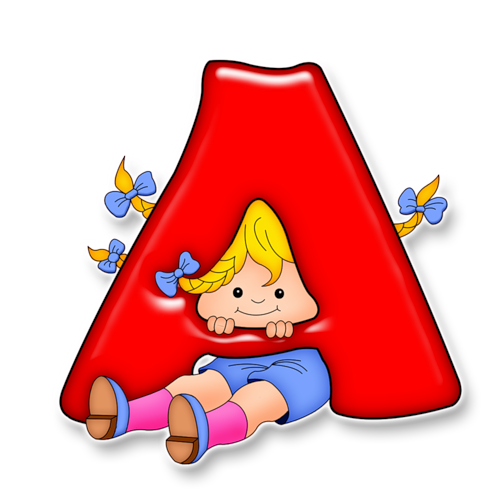 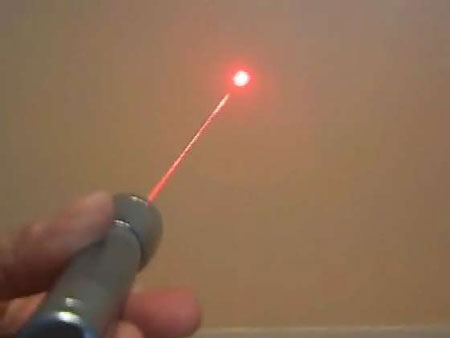 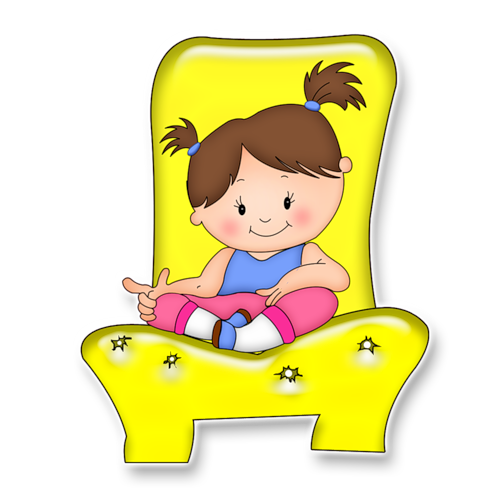 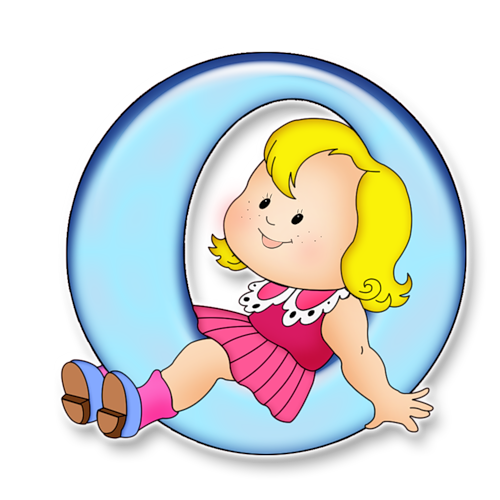 Методика сенсорно –координаторных тренажей
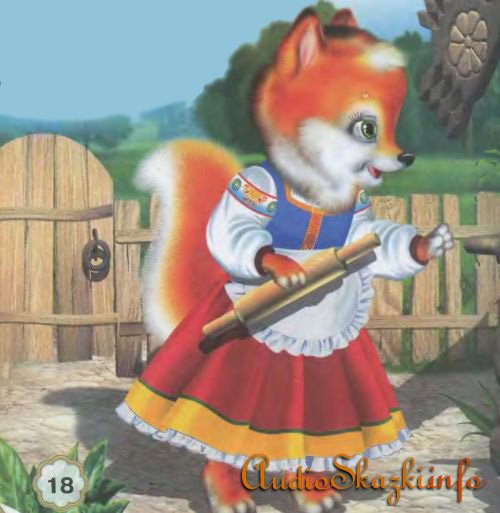 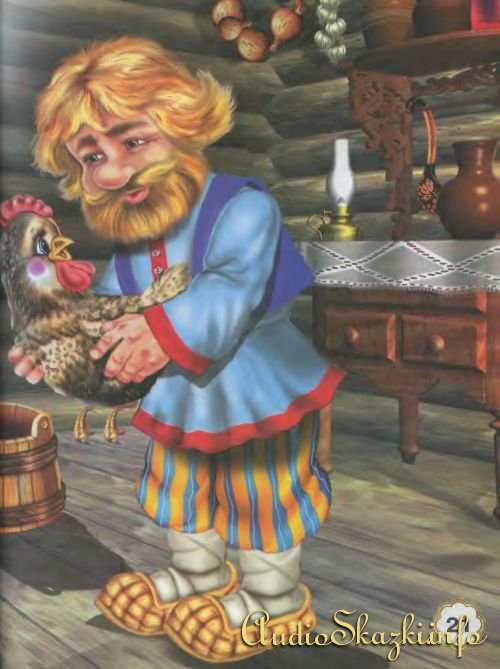 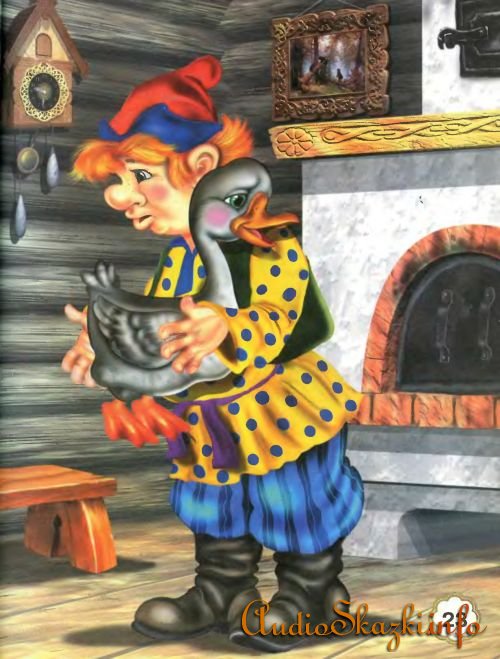 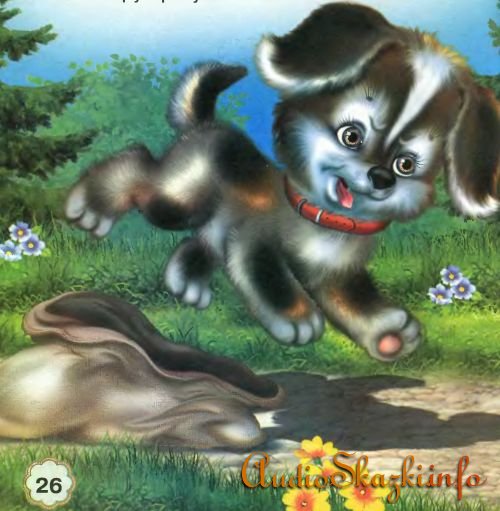 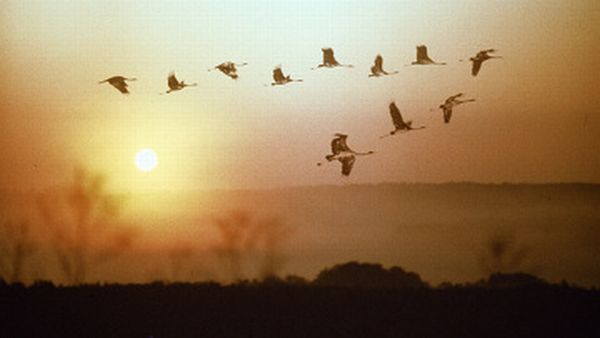 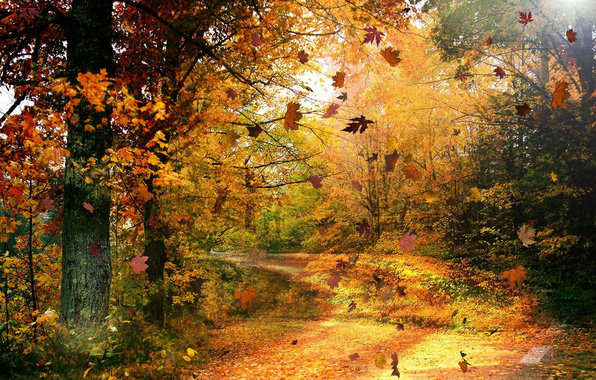 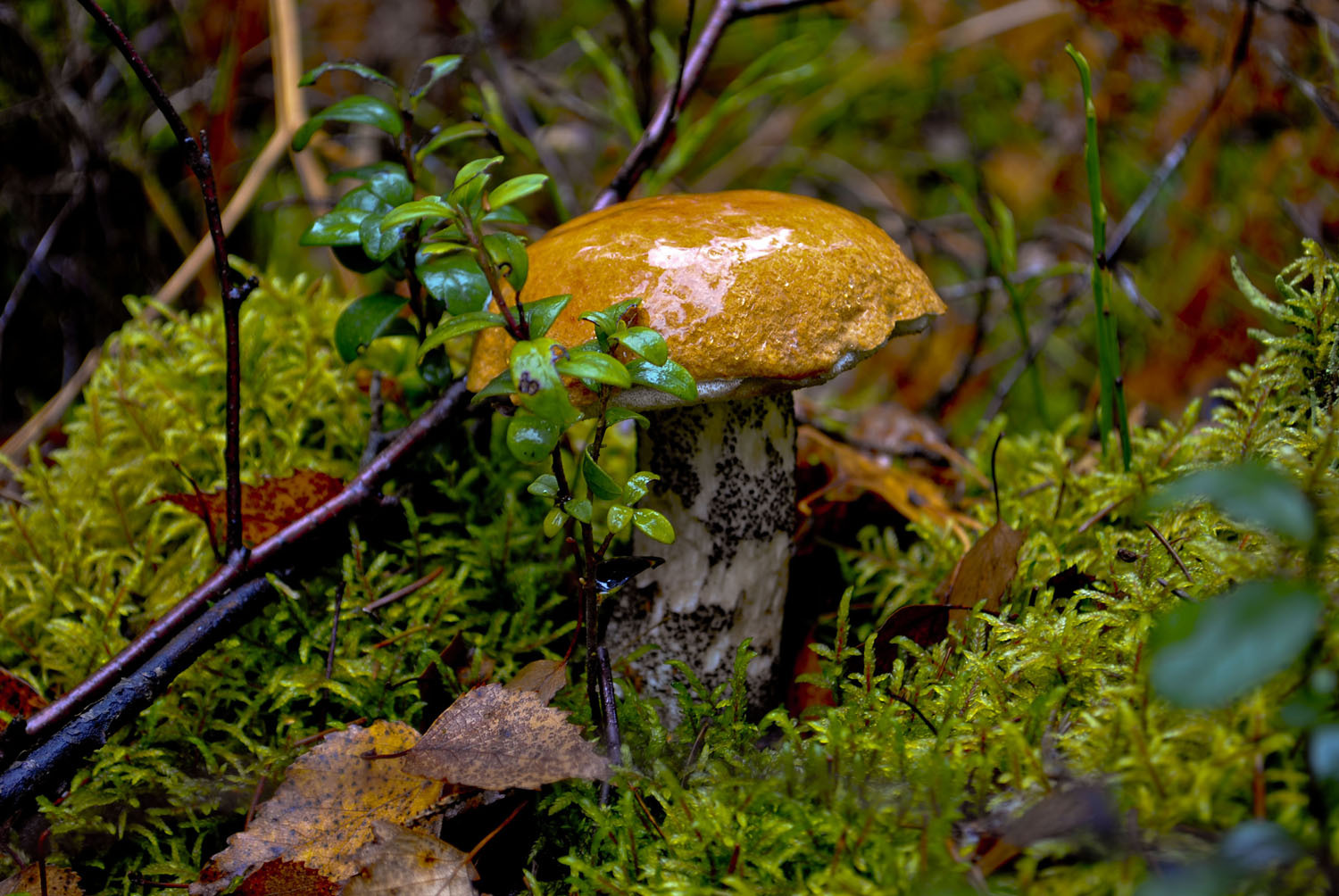 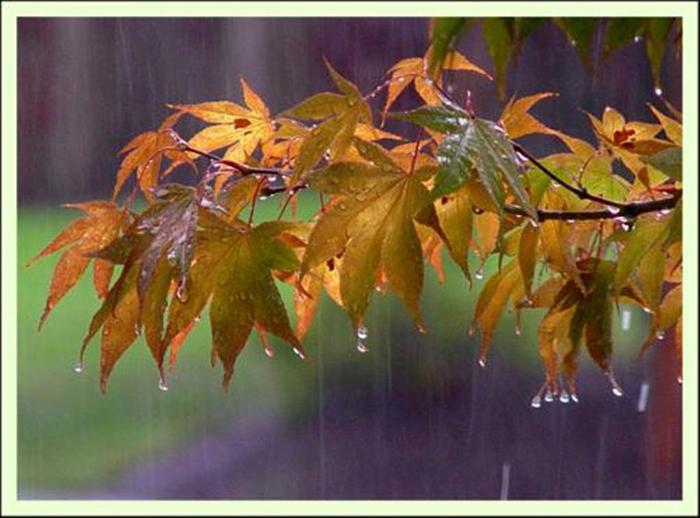 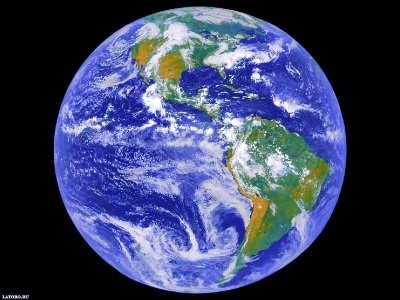 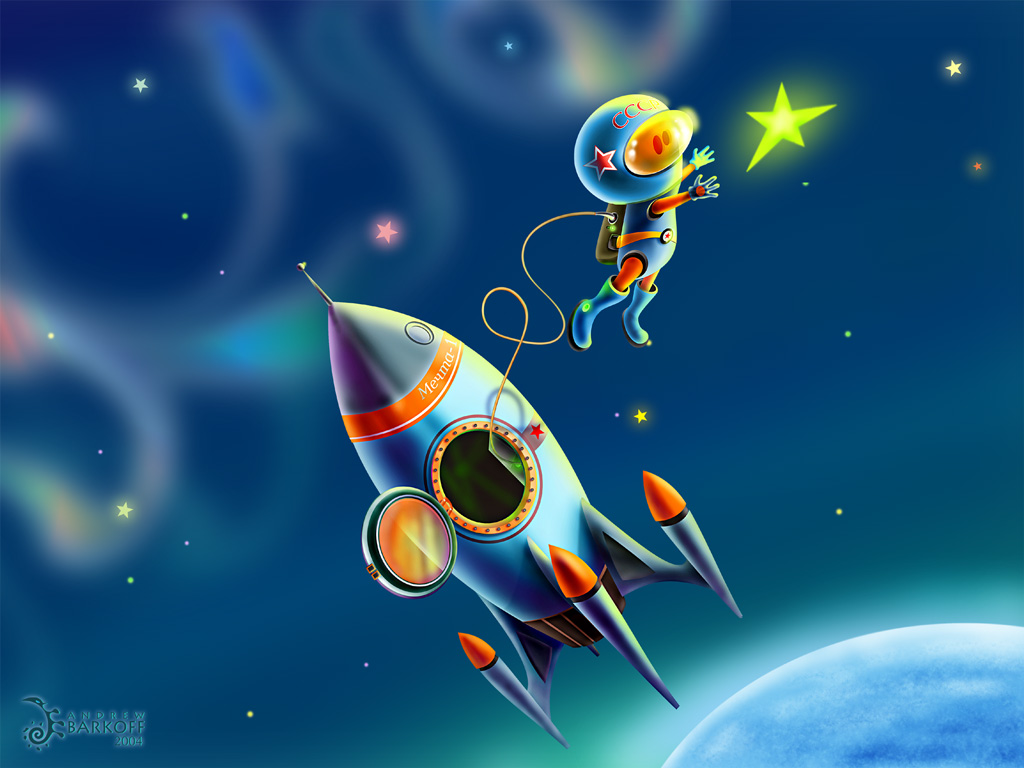 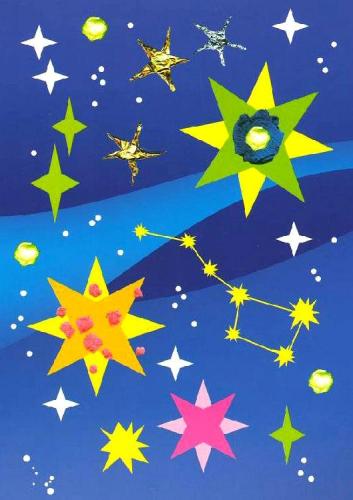 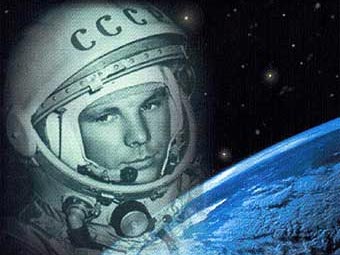 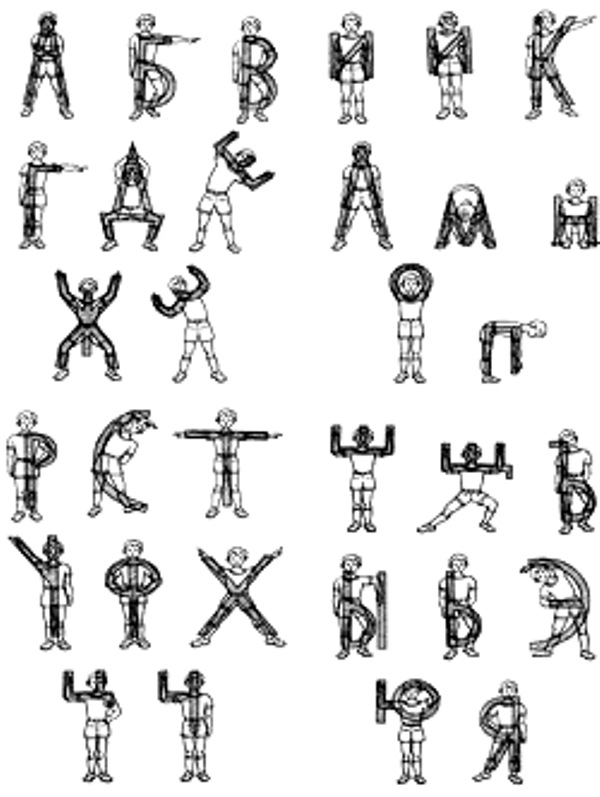 Алфавит телодвижений
Алфавит  телодвижений» состоит из 33 двигательных поз, образно представляющих буквы алфавита. Дети на  слух или зрительно воспринимают название буквы и, используя мышечное чувство и мышечное движение , образуют эту букву. И наоборот, анализируя ту или иную позу, называют воображаемую букву.
Комплекс 1   (Л Х М)
И.п.- стойка, ноги врозь (буква Л)
1-руки вверх, в стороны (буква Х), сделать глубокий вдох, прогнуться и потянуться;
2-наклон вперёд, руки в замок, опустить вниз (буква М), сделать вдох;
3 - 4 -и.п.
Комплекс 2 (И Ф О Т)
И.п. – о.с., руки опущены (буква И)
1-руки на пояс (буква Ф)
2 -дугами кверху руки вверх, соединить над головой (буква О)
3-ноги вместе, руки в стороны 
(буква Т)
Комплекс 3  (И О П)
И.п. – о.с. (буква И)
1-руки вверх, ладони сложить над головой (буква О)
2-наклон вперёд, прогиб, прямые руки опустить до пола. (буква П)
3-и.п
Комплекс 4 (Ж Е З)
И.п. – широкая стойка
1 -полуприсед, руки вверх, полусогнуты в локтях (буква Ж)
2 -наклон влево, руки согнуты в локтях под углом (буква З)
3-наклон вправо , руки согнуты в локтях (буква Е)
Формирование тонких движений пальцев рук и общей моторики
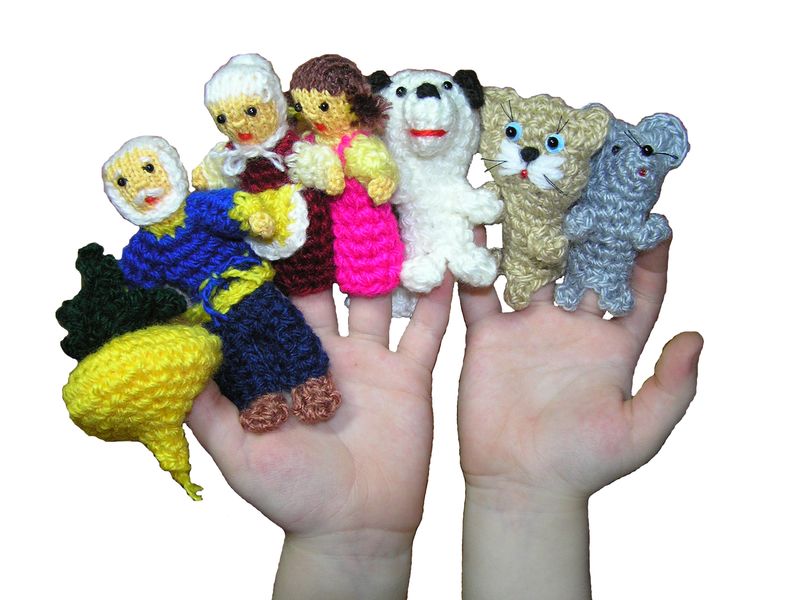 Вывод: 
у детей с дизартрическим синдромом значительно улучшается состояние здоровья в целом;
 повышается  двигательная активность;
возрастают показатели двигательной памяти, грамотности и фонематического восприятия.
Опыт ценнее любых учителей.
 Не переживайте, если у вас что-то не получится, не опускайте руки, попробуйте еще раз, и вы добьетесь успеха.
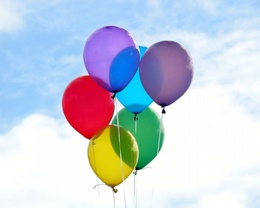 Спасибо за внимание.